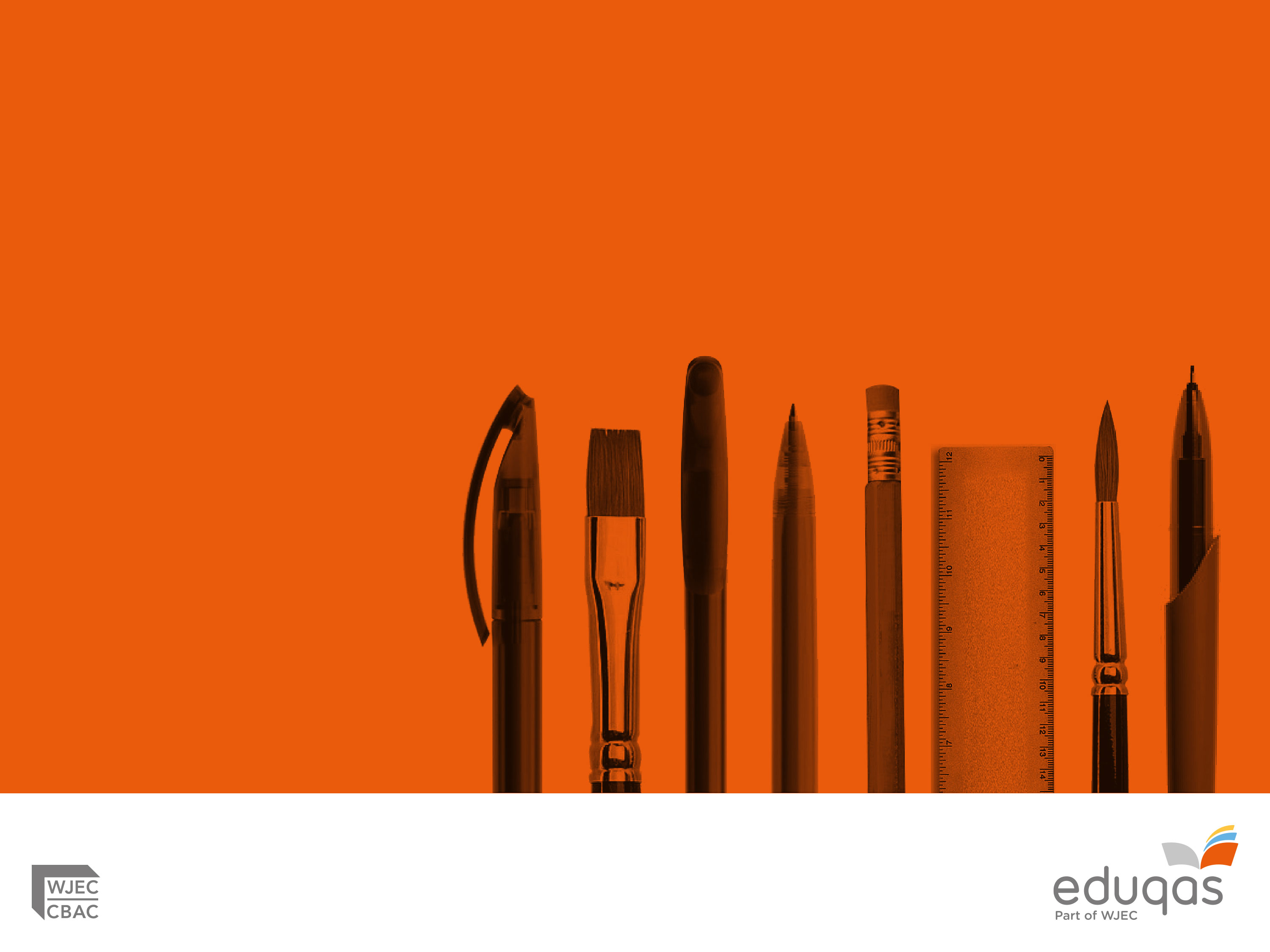 Eduqas GCE AS/A level Music

First teaching: 2016
First assessment 
AS - 2017
A level - 2018
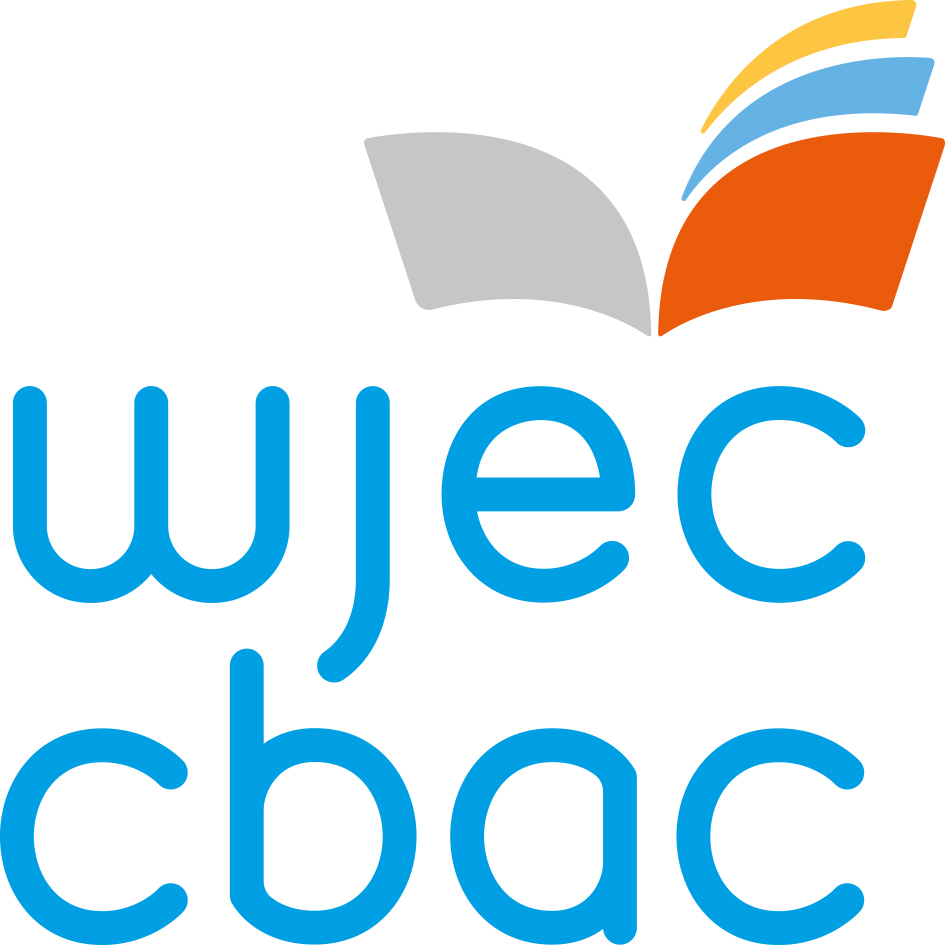 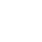 Specification Highlights






Learners have the option to specialise in performing or composing at A level for 10% of the qualification

One optional area of study at A level focuses on the music of living composers, with four British composers on the list

The specifications have a good balance of set works and wider listening topics

AS and A level classes can be taught together and/or learners can complete an AS in year 1 and an A level in year 2

The specifications prepare learners for a wide range of music degrees including popular and classical courses
Overview
Assessment Objectives




AO1 
Interpret musical ideas through performing with technical and expressive control and an understanding of style and context

AO2 
Create and develop musical ideas with technical and expressive control and coherence 

AO3 
Demonstrate and apply musical knowledge 

AO4 
Use analytical and appraising skills to make evaluative and critical judgements about music
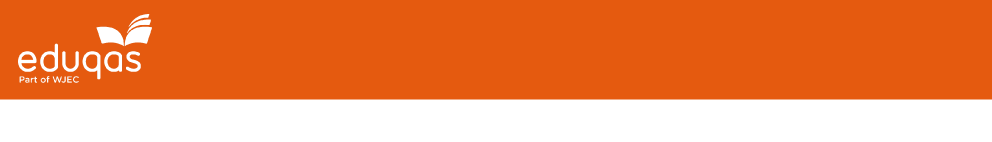 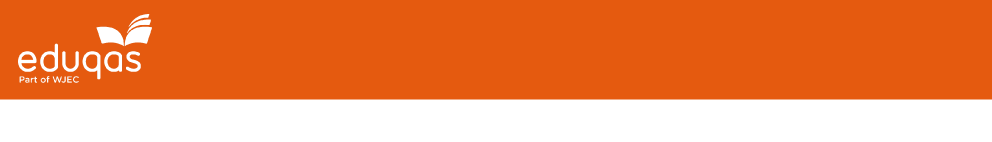 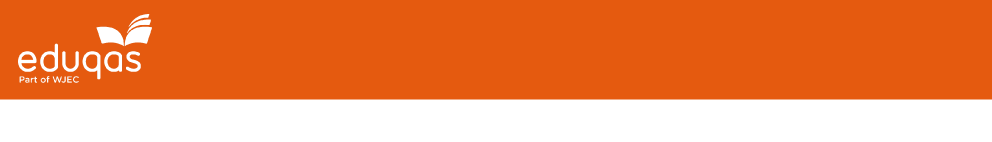 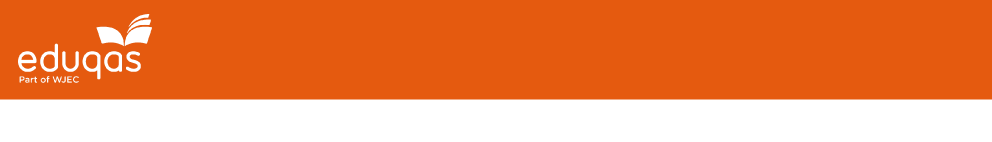 Subject Content

Musical elements, contexts and language
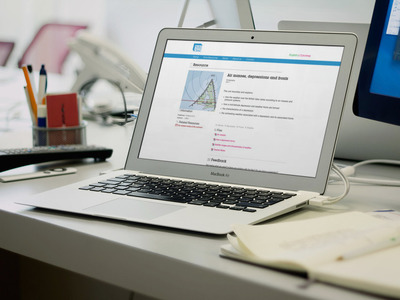 Musical Elements

Through the areas of study, learners will gain knowledge and understanding of musical elements and build on knowledge and understanding gained at GCSE

Musical elements are listed under each area of study with examples and there is an additional vocabulary list at the back of the specification

All musical elements can be taught through the three chosen areas of study

Understanding and use of musical elements will be assessed in all three components
Musical Context








Through the areas of study, learners will gain knowledge and understanding of various musical contexts including:


the effect of purpose and intention (e.g. of the composer, performer,  commissioner) on how music is created, developed and performed in different  historical, social and cultural contexts
the effect of audience, time and place (e.g. venue, occasion) on how music is created, developed and performed in different historical, social and cultural contexts
how music from different historical, social and cultural contexts has changed over time

Understanding of musical context will be assessed in all three components
Musical Language



Learners will gain knowledge and understanding of musical language through area of study A (The Development of the Symphony) including:

reading and writing treble and bass clef staff notation in simple and compound time 
roman numerals and contemporary chord symbols including extended chords
reading and writing key signatures to five sharps and flats (at AS) and all key signatures at A level
musical vocabulary related to areas of study 

Musical language will be explicitly assessed in Component 3, although it is hoped that learners will also develop their knowledge and understanding of musical language through Components 1 and 2 and areas of study B-F.
Component 1: Performing
AS (30%), A level (35% or 25%)
Assessment of Component 1:


Externally assessed by a visiting examiner (A level and AS assessments will be on the same day or over two days for larger cohorts)

Each piece is marked out 36 and adjusted using the table in Appendix A of the specification

The assessment will be recorded by the WJEC examiner

Appendix A of the specification contains guidance on how technical control is assessed

If a learner plays an instrument not covered by the list, please contact WJEC for advice

An audience is permitted in the assessment

The examiner will not be able to discuss marks with the teacher
Assessment of Component 1:


Each column within the assessment grid focuses on a specific aspect of performance and is marked out of 12

Learners are assessed on 

accuracy of pitch and/or rhythm, tempo and response to performance directions

technical control of their instrument or voice including intonation, their ability to control and manipulate sonority (tone quality) and projection (dynamics)

expression and interpretation including understanding and interpretation of style and period, communication with the audience, ensemble skills and/or balance with pre-recorded tracks
Component 2: Composing  AS (30%), A level (25% or 35%)
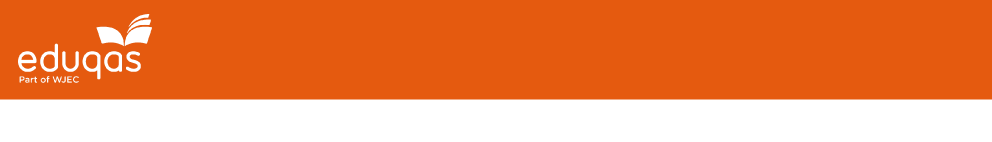 Assessment of Component 2
Each piece is marked out of 36 using the assessment grid in Appendix B of the specification 
The pieces may be composed at any time during the course apart from the piece composed to a brief set by WJEC which must be composed during the final year of the course as briefs will not be released until September 1st
All compositions must be submitted with a detailed score and a clear recording
All learners must complete a non- assessed composition log to authenticate the work. The log will require details such as:
acknowledgements
the relationship between the score and the recording
process evidence
candidate and teacher signatures
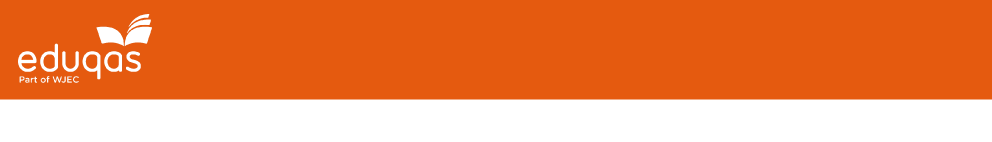 Assessment of Component 2
Each column within the assessment grid focuses on a specific aspect of composition and is marked out of 12

Learners are assessed on 

Creating musical ideas 

Developing musical ideas

Technical and expressive control of musical elements
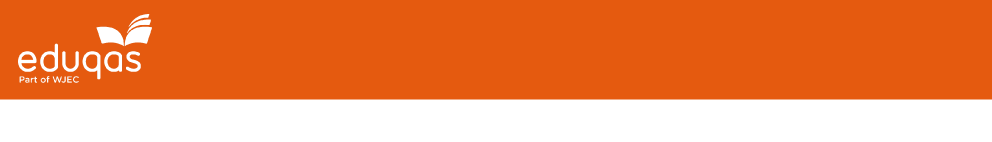 Composing to a Brief

Set briefs will always contain information about the occasion and/or the audience
The composition briefs are designed to allow any number of different valid responses but always in a Western Classical style
There will always be a choice of four briefs, covering a variety of instrumental groupings and possible genres
It is recommended that each piece is long enough to demonstrate development of ideas
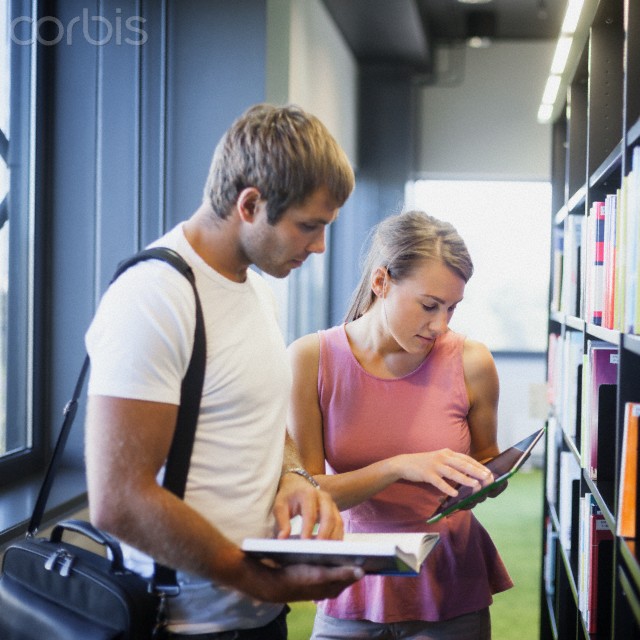 Composing in a Western Classical Style



This is not a techniques exercise, e.g. a Bach Chorale or two part counterpoint

This is a composition which uses the musical language and idioms of the Western Classical tradition, demonstrating an appropriate use and understanding of:
structure
tonality 
harmony 
texture 
melody 
rhythm 
thematic manipulation 
developmental devices.
What does a free composition involve?











This offers candidates the opportunity to explore any musical style of their choosing
It could link to one of the areas of study (including a second WCT composition)
It may explore any appropriate medium or genre

	Learners must remember that this composition will also be judged using the WJEC assessment criteria for composing, and therefore should research their interests thoroughly, considering the following:

Planning (structure and organising)
Presenting (the initial material and its development)
Refining (adjusting and improving).
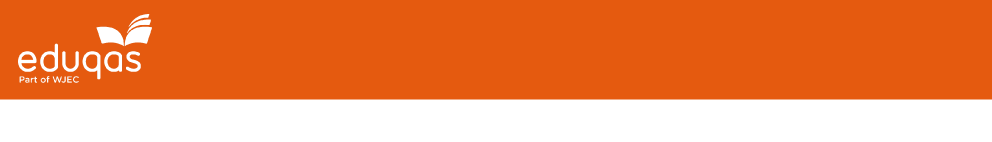 Areas of study highlights
The areas of study enable teachers to follow an integrated teaching and learning approach to the three assessed skill areas by providing opportunities for learners to perform, compose and appraise music within each area of study
Learners develop a chronology of music through studying the development of the symphony and one style of popular music
At A level learners have the opportunity to engage with the music of living composers from the UK and Europe
Areas of study have been carefully designed to be comparable across options and complementary between options. For example, the symphony provides a foundation for the whole course and leads in to a study of twentieth or twenty-first century music and the popular music options provide contrast while developing the same musical skills
Comparison of Areas of study at AS and A level
Co-teaching areas of study at AS and A level
Model 1
Set works at AS and A level
Area of study A: The Development of the Symphony (compulsory)


Learning Focus: the development of the orchestra, use of structure and musical language

100% of teachers who responded to our survey requested that we include an area of study based on orchestral music

This area of study allows learners to trace the development of the genre through history

Detailed knowledge and understanding of musical elements and language is required

Learners will undertake a detailed study of one of the set works

Learners should listen to a range of different symphonies and take opportunities to hear them played live

This area of study provides progression from Area of Study 1: Forms and Devices on the GCSE specification
Areas of study B-D: Popular Music


Three areas of study are offered to allow centres to choose an option which suits their learners

Teachers have freedom to select artists, pieces, albums and musicals that interest their learners

Some parameters are given:

Rock and Pop (pop, rock, soul, funk and folk)

Musical Theatre (Rodgers, Bernstein, Sondheim, Schonberg, Lloyd-Webber and Schwartz)

Jazz (ragtime, dixieland, early jazz, big band, be-bop and cool jazz)

The specification provides detailed information about what learners need to know about musical elements, context and language and the level of demand is comparable
Areas of study E-F: New Directions


Two areas of study are offered to allow centres to choose an option which suits their learners

Area of study E, Into the Twentieth Century, focuses on Impressionism, Expressionism (including Serialism) and Neo-classicism

Area of study F, Into the Twenty-first Century, focuses on the music of living composers

Detailed information is provided in the specification outlining what learners need to know and understand

The specification provides detailed information about what learners need to know about musical elements, context and language and the level of demand is comparable

Two set works are provided in each option to provide a focus for study
Comparison of Component 3 exams at AS and A level
Comparison of Component 3 exams at AS and A level
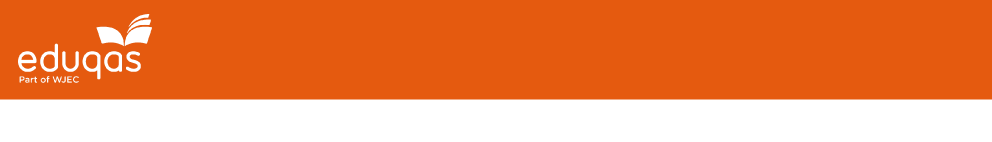 AO3
AO3 Demonstrate and apply musical knowledge

AO3 style questions will include multiple choice, picking out features from a piece of music and recall of knowledge

Typical command words will include name, state, identify, underline, give, pick, insert, define

The unprepared extracts will contain some AO3 style questions

The set work analysis will contain some AO3 style questions
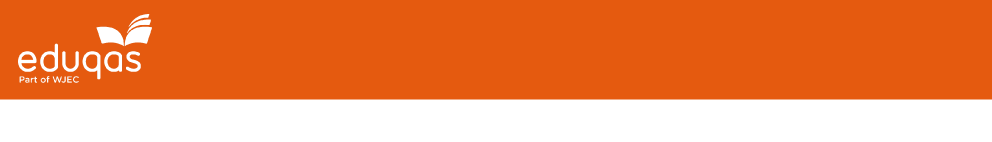 AO4
AO4 Use analytical and appraising skills to make evaluative and critical judgements about music

AO4 questions often require a longer response and command words will include, describe, explain, compare, contrast, complete (missing pitch or rhythm), find the difference, analyse, evaluate

The comparison question, wider context questions and essays will target AO4
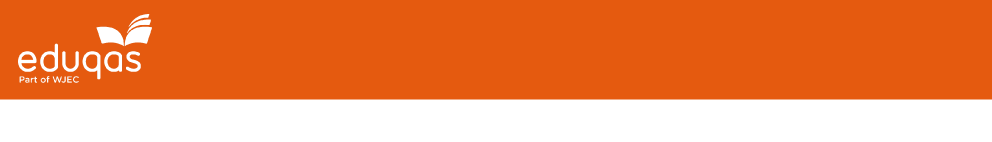 Assessment of Component 3
Things to remember about the exam:

the dictation question will require learners to write pitch and rhythm at A level and pitch or rhythm at AS

the dictation question will require learners to write either treble clef or bass clef, not both at the same time

the dictation question may be in simple time or compound time

learners may be asked to write chord symbols in either contemporary symbols or roman numerals

Learners may be asked locate errors in pitch and/or rhythm at A level
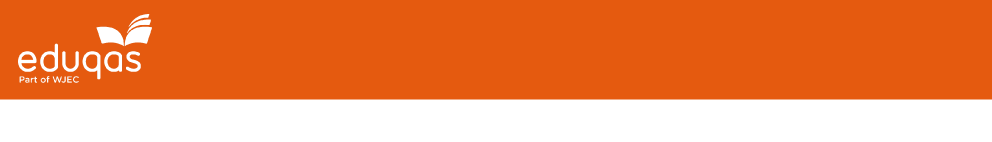 Assessment of Component 3
Exam Technique
Location on the score must be precise (bar 4, beat 3 or give line numbers in the songs)
State/explain/describe two features (only the first two answers will be accepted)
Describe features (learners may offer any number of features and examiners will pick out correct answers)
Give the full name of the key (B minor is correct, B is not accepted)
Underline/tick (only one answer will be accepted. Where two or more features are underlined/ticked the answer will be marked wrong, even if one of the responses is correct).
Tick two (the first two ticks on the list will be marked)
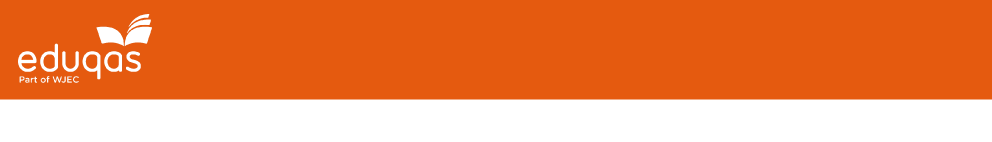 Assessment of Component 3
Exam Technique
Features of interest (harmony)– these must be noteworthy or something that happens consistently such as a chain of suspensions or circle of fifths (not an individual isolated item such as a specific chord, unless it is an unusual chord such as a Augmented 6th
The same applies to features of melody, rhythm etc
Use of instruments – description /explanation of what they play, not just a list of instruments
Thematic material – refers to specific subjects or important melodies, not countermelodies
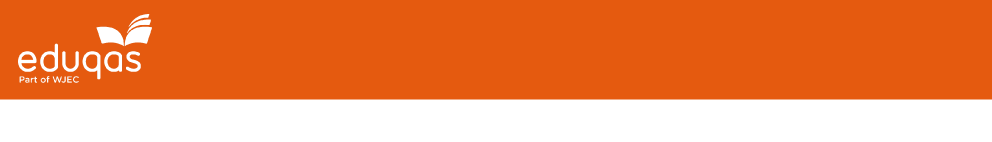 Assessment of Component 3
Understanding the mark scheme
Unless otherwise stated, there is one mark for each correct response
Brackets are used to show alternative correct answers {…..}
Brackets are also used to show non-essential information (……)
/ is used to show an additional correct response
Indicative content is designed to be exhaustive, however, examiners are instructed to use their professional judgement when marking something not included on the mark scheme
Longer response questions will have an assessment grid describing levels of achievement. In this case one mark per comment does not apply.
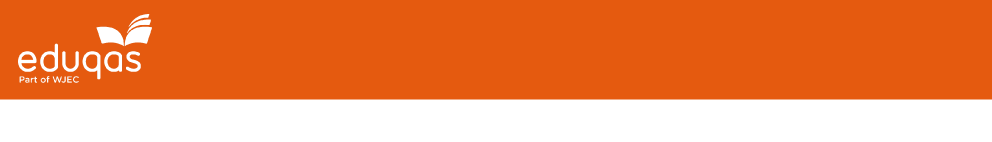 Resources for Teachers

Supporting teaching and learning
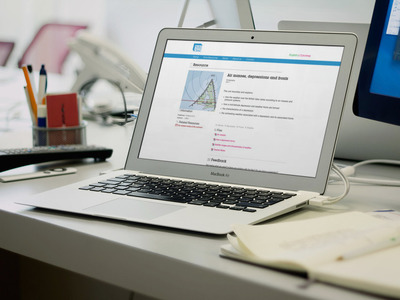 We are planning a number of resources to support teaching and learning which have been tailor made for the specifications. These include:

Practice questions
Notes on set works
Composition resource which links to the set works in Area of study F: Into the Twenty-first Century
Teacher’s guide including approaches to teaching the popular music genres
Term plans
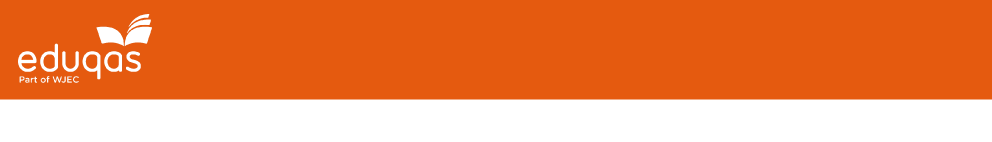 Resources for Teachers

Supporting teaching and learning
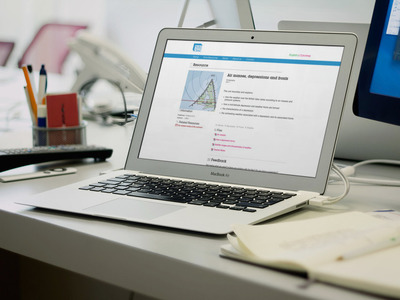 Visit our website to access qualification information and download key documents. 

eduqas.co.uk/qualifications/music

Free Eduqas digital resources to support the teaching and learning of a broad range of subjects.

resources.eduqas.co.uk
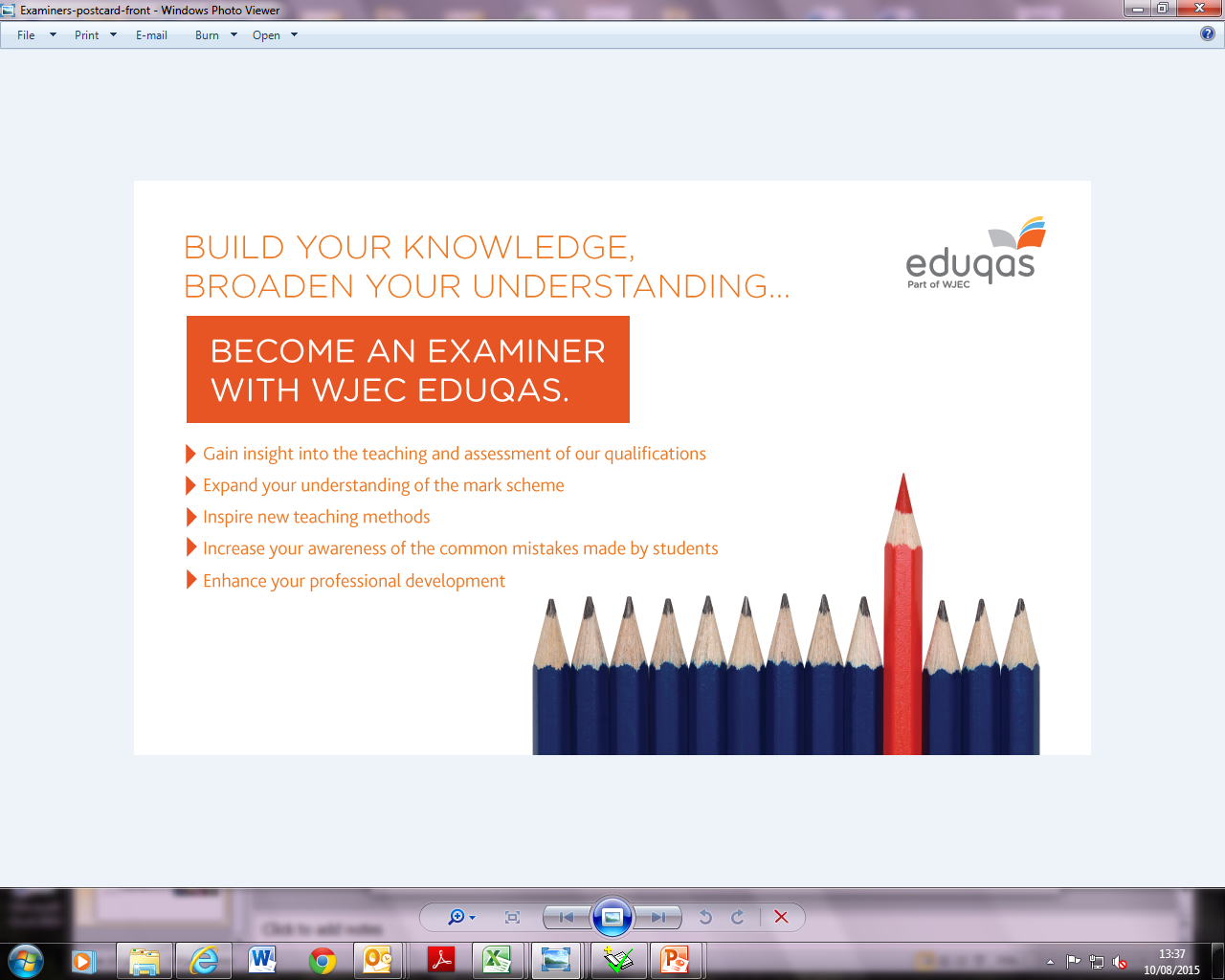 EXAMINING FOR WJEC EDUQAS
We value the contribution you as experienced teachers and lecturers make in assessing students’ work, ensuring that candidates are given a fair result which accurately reflects their ability 

We appoint examiners to mark externally assessed work and moderators to review the original marking of teachers for internally assessed components or units

We provide face-to-face training for examiners and moderators (appointees) prior to assessment work commencing

Our senior examiners and subject officers provide support and advice during the assessment period 

www.eduqas.co.uk/examiners
Application process
Complete an application using the on-line application system available on the Appointees page of the WJEC website

Once you have completed the initial registration, please make sure that you validate your email account so that you can complete the application process

When you have completed your application, remember to click ‘submit’ on the homepage, to complete the process

Remember to inform your referee of your application, as sometimes delays occur due to referees not completing the reference section

On rare occasions, applicants may not be accepted due to a lack of relevant teaching experience

Applicants  may re-apply once they have gained sufficient experience 

Some applicants will be approved, but may have to wait on the reserve list until a suitable vacancy arises
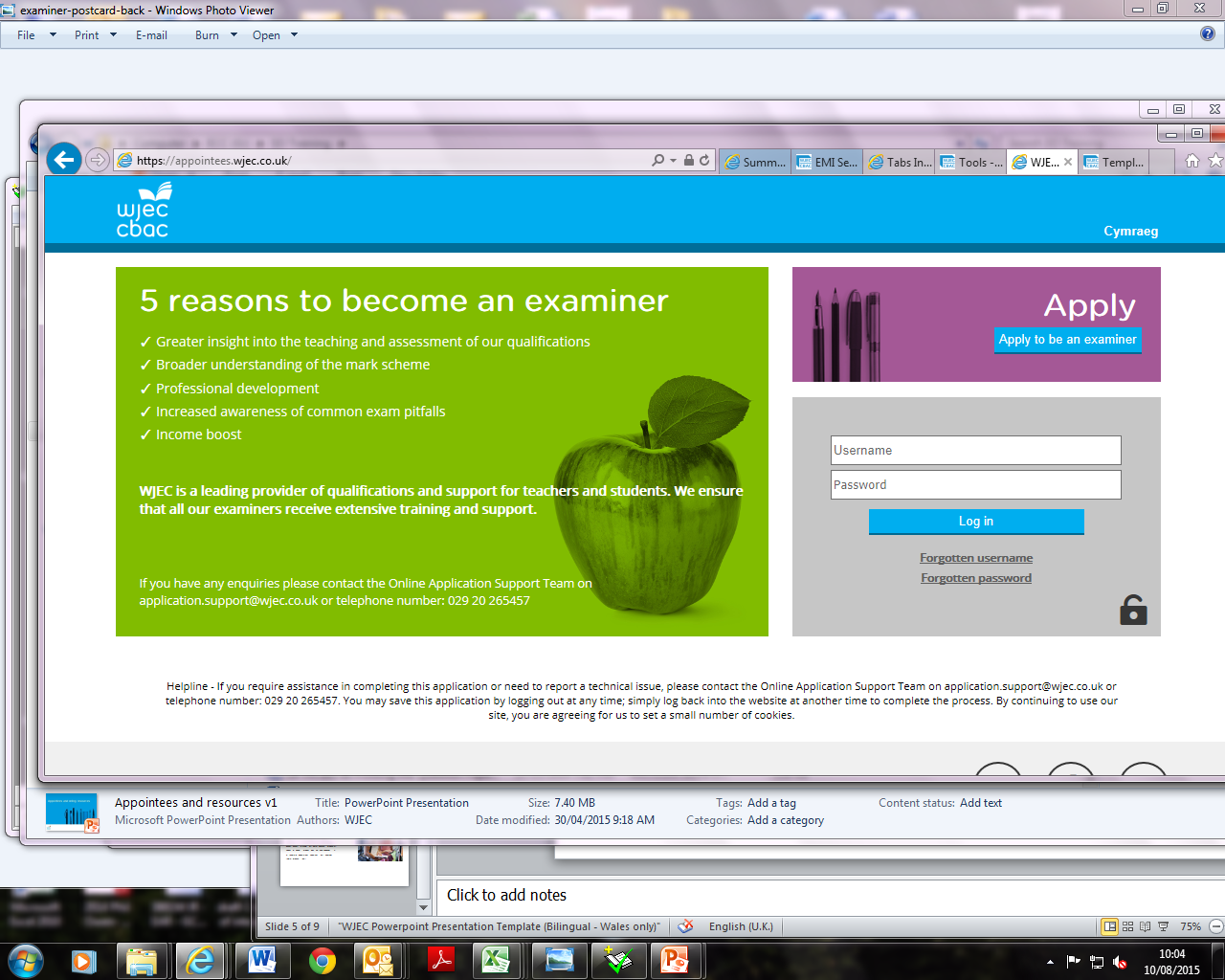 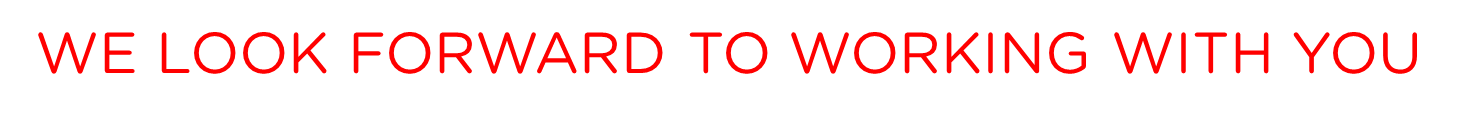 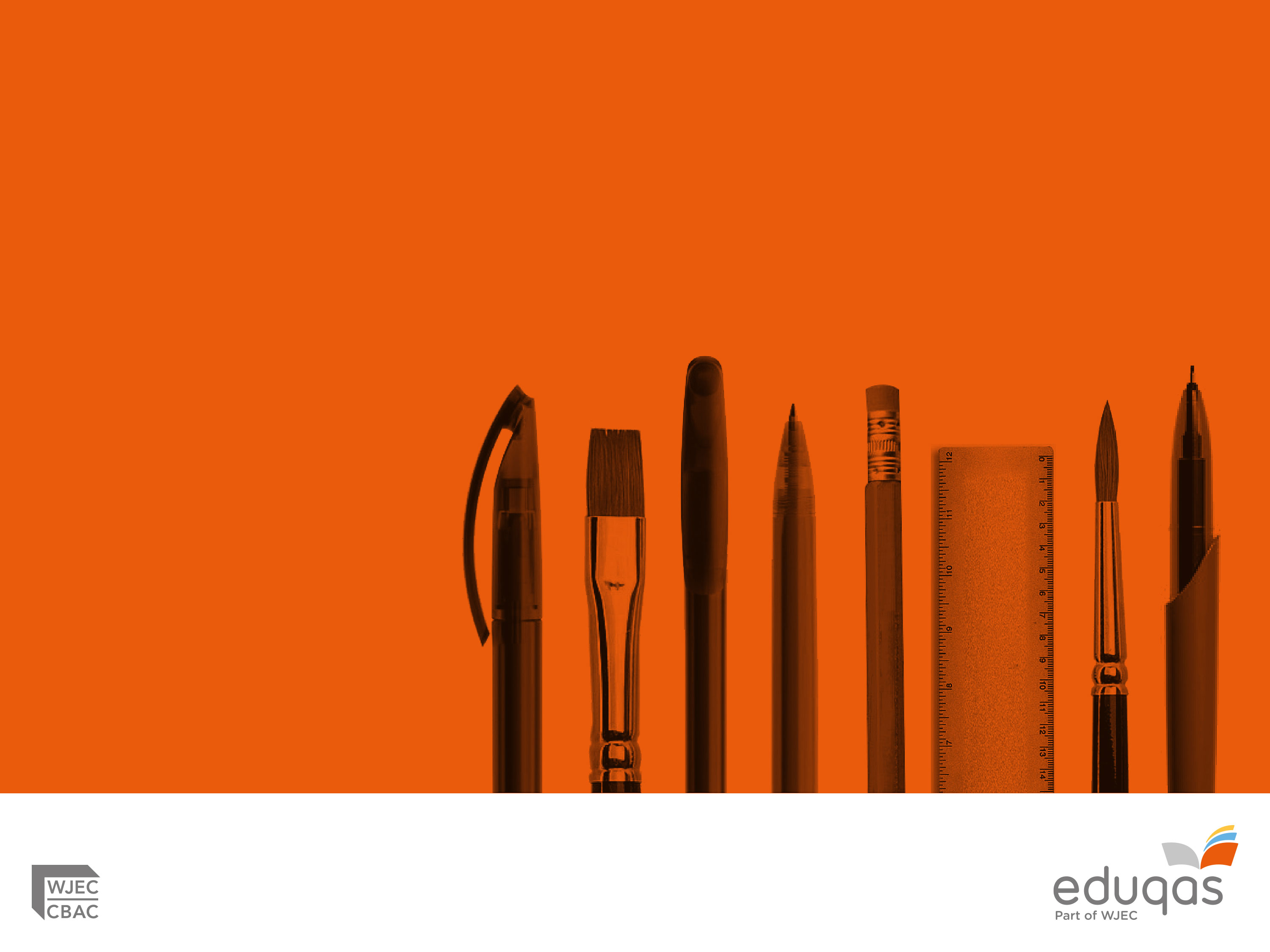 Any Questions?
Contact our specialist Subject Officers and administrative team for your subject with any queries.  

Catherine.webster@eduqas.co.uk (Subject Officer)

Sara.evans@eduqas.co.uk (Subject Support Officer)

Catrin.budd@eduqas.co.uk (Subject Support Officer)

@eduqas

eduqas.co.uk
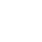